Enhancing Semantic Search w/ Retrieval-Augmented Generation
Spin-off
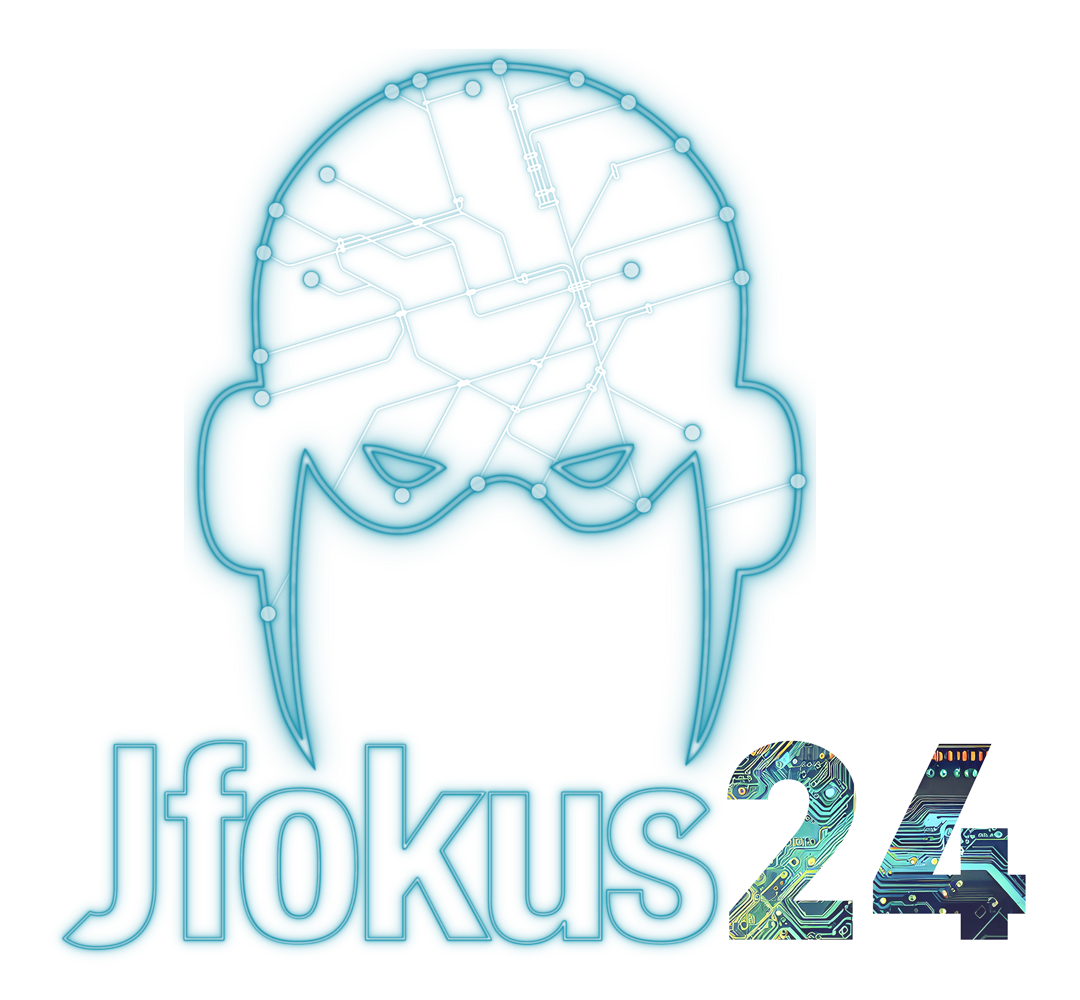 César Soto Valero
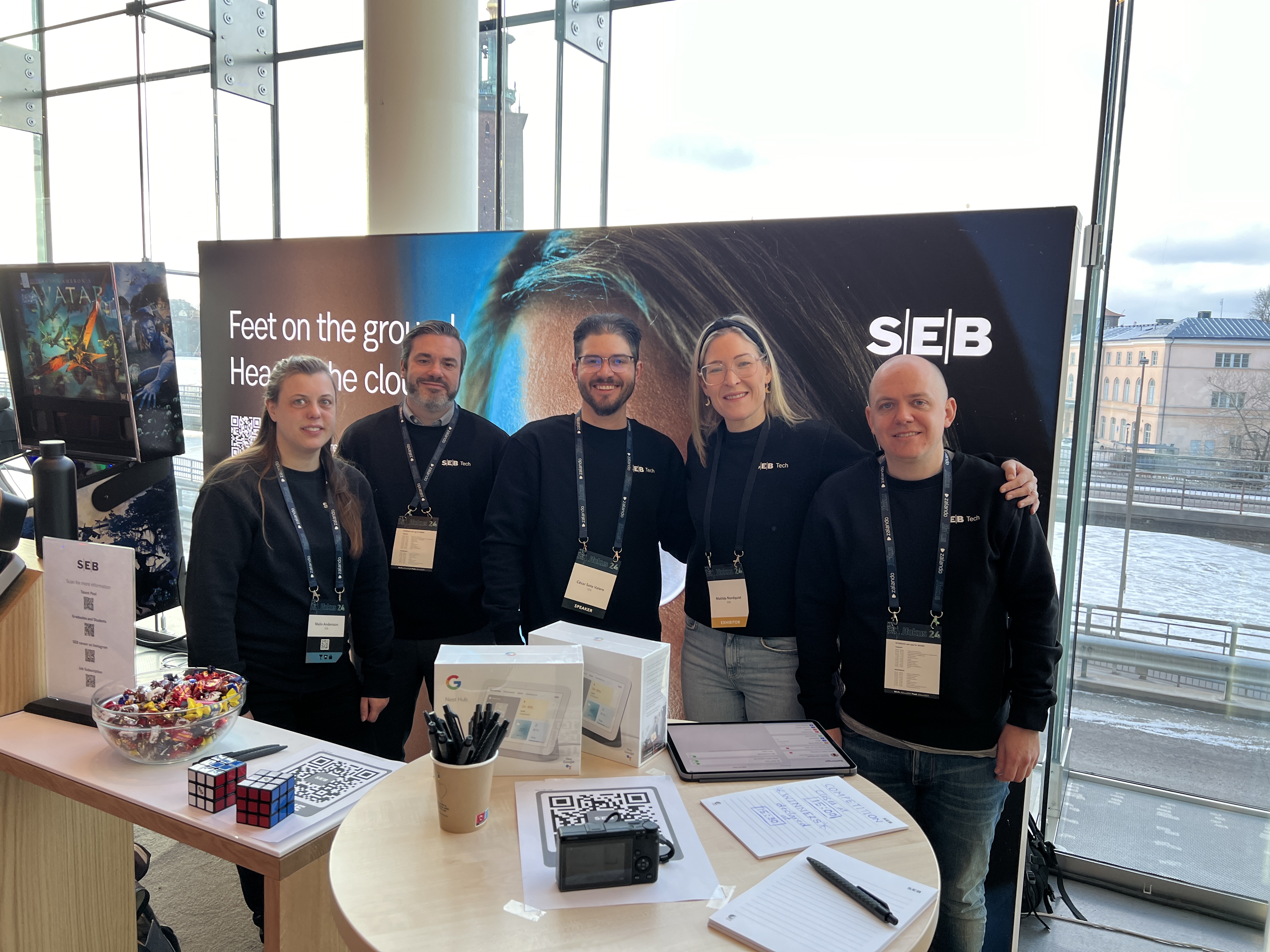 AI’s Evolution
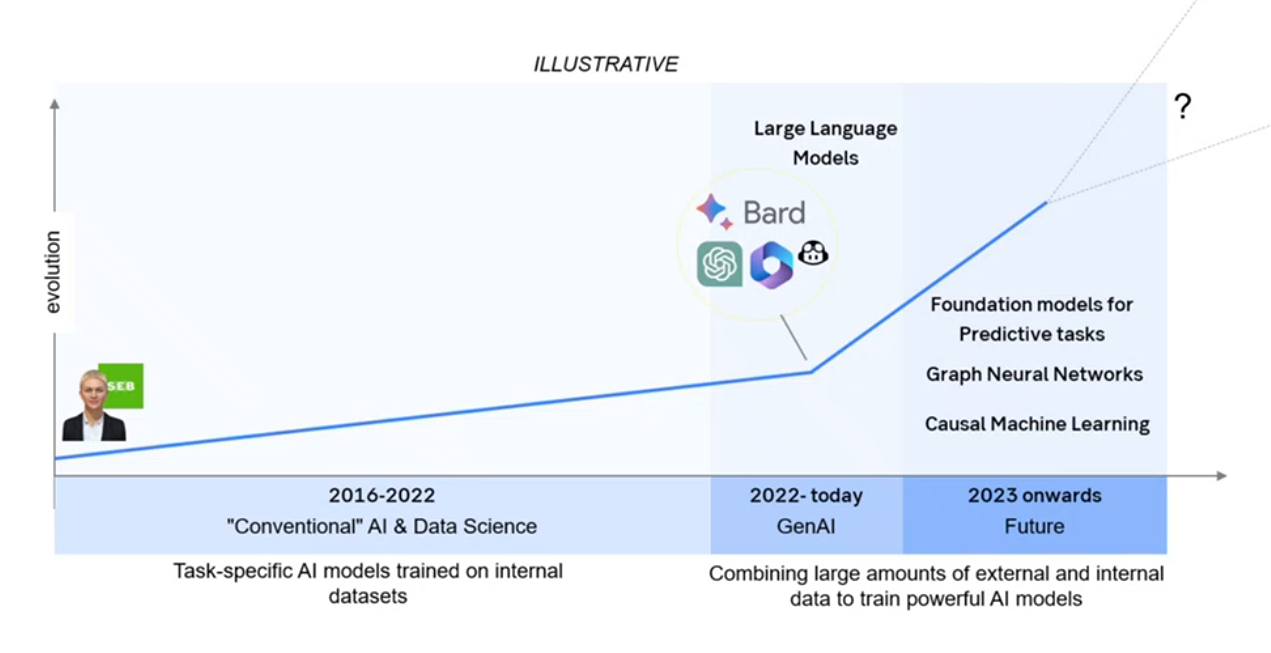 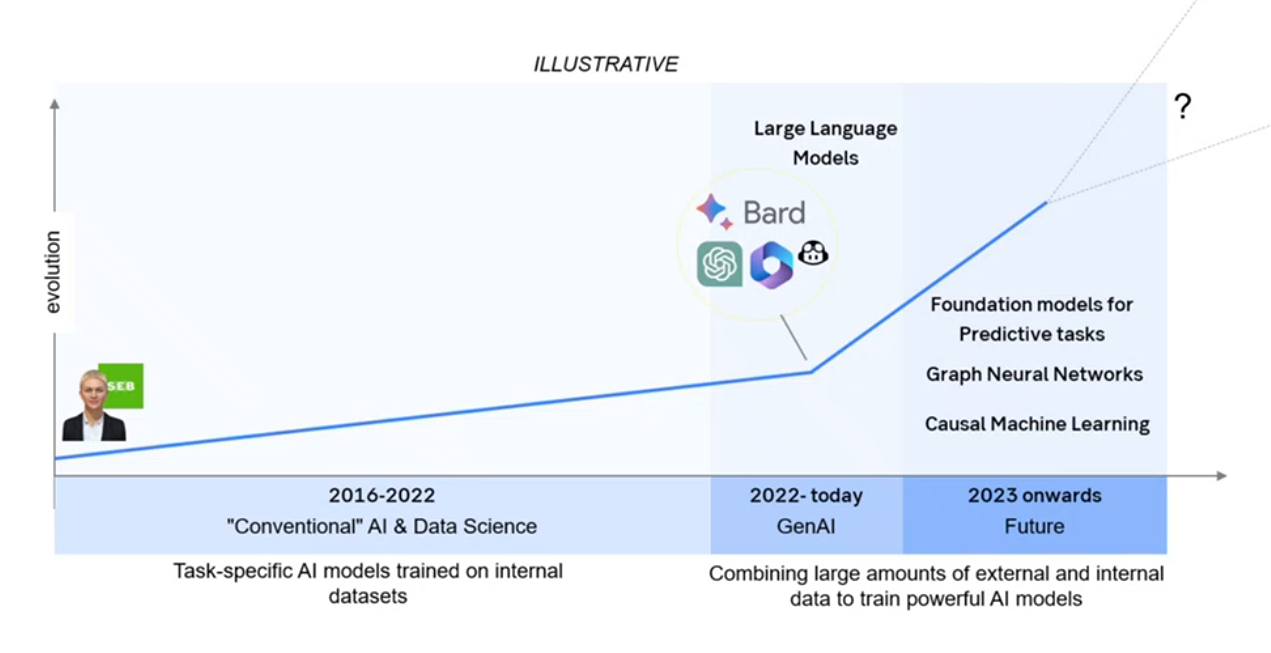 3
AI’s Revolution in Banking
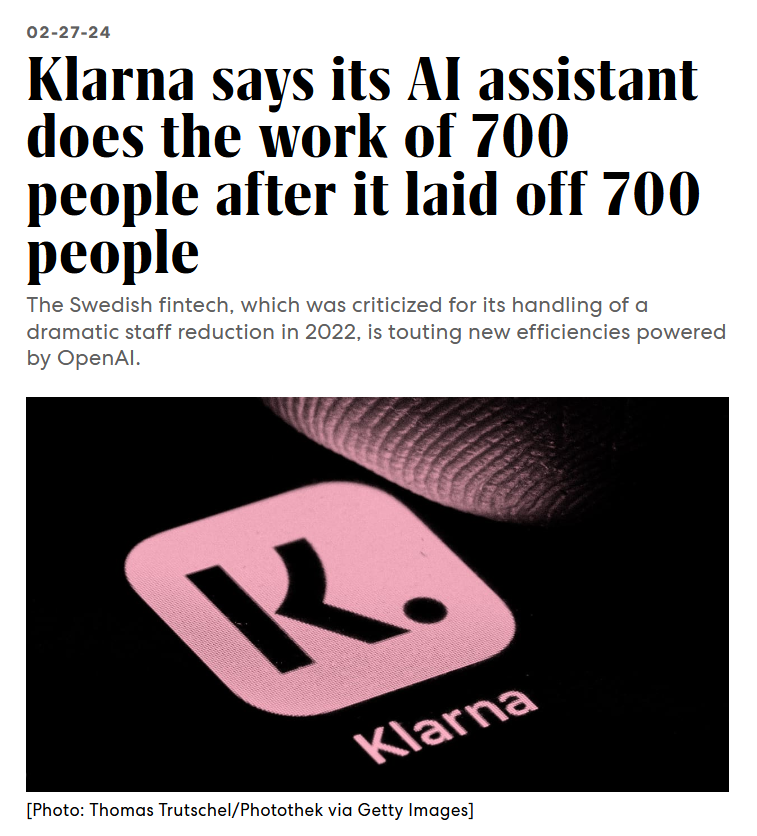 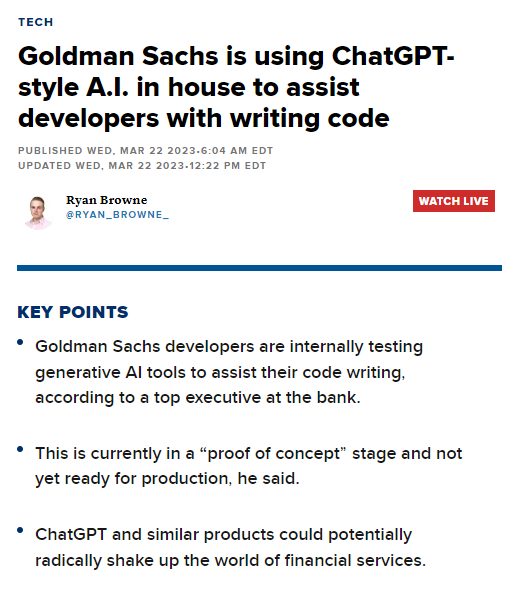 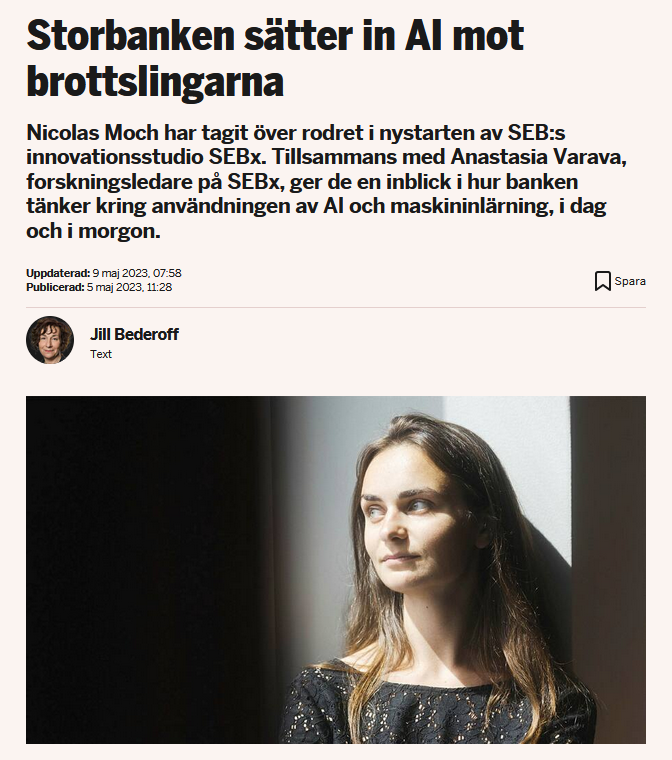 Source: http://tinyurl.com/5crwyhte
Source: http://tinyurl.com/crjrjveu
Source: http://tinyurl.com/4t98ufvw
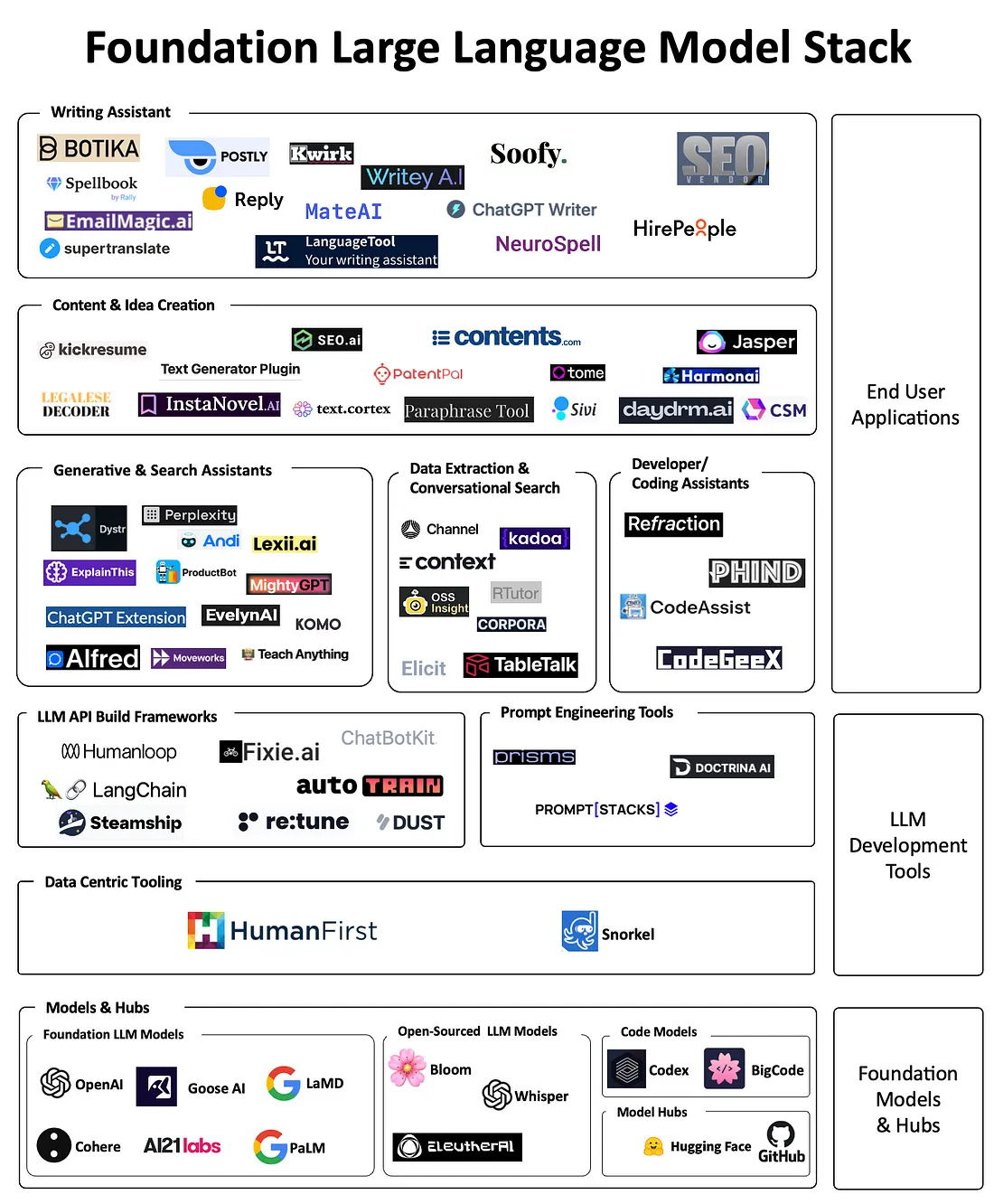 LLMs
New capabilities 🧠
General purpose models
Language “understanding”
Multimodality
LLMs
Next word completer
Trained on large amount of text
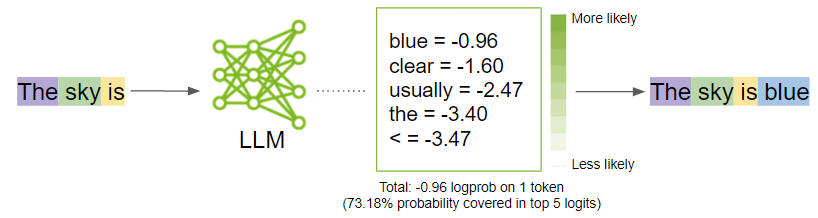 Source: https://developer.nvidia.com/blog/how-to-get-better-outputs-from-your-large-language-model
ChatGPT
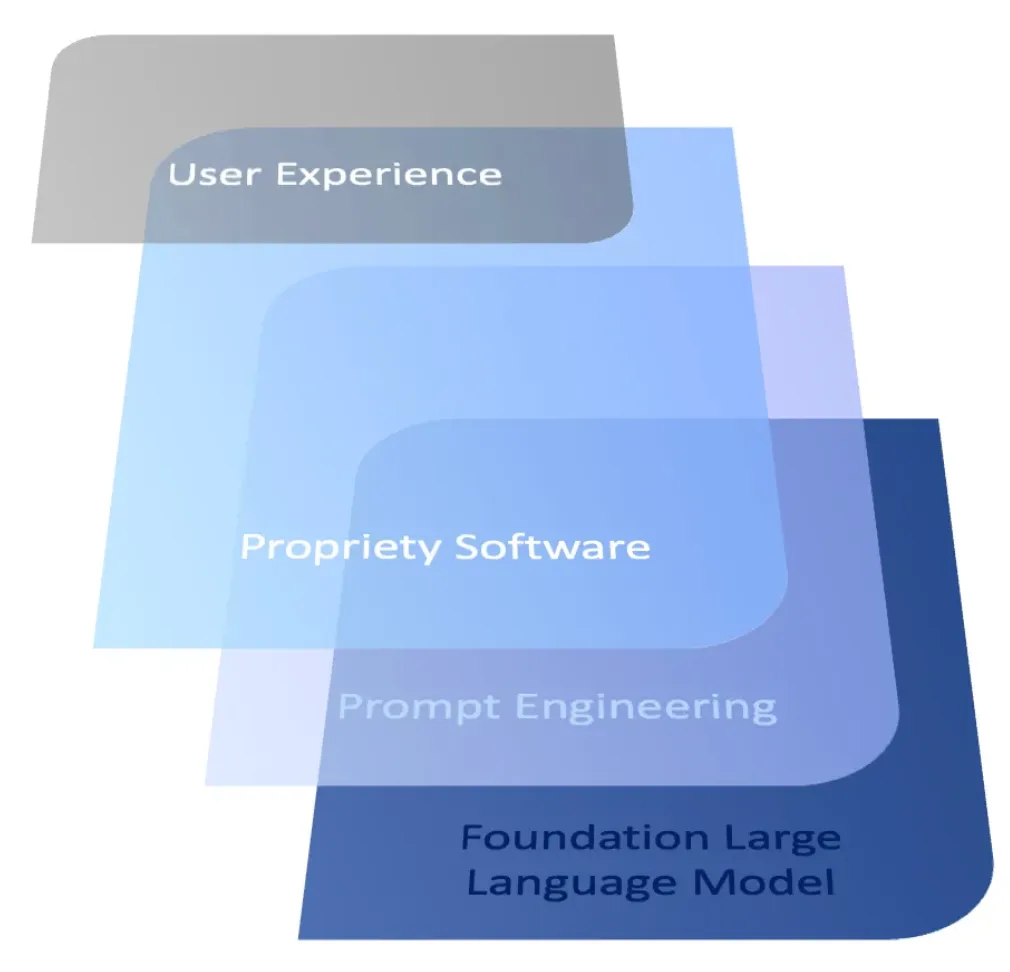 LLMs + RL + Fine Tuning
Nice user interface
APIs
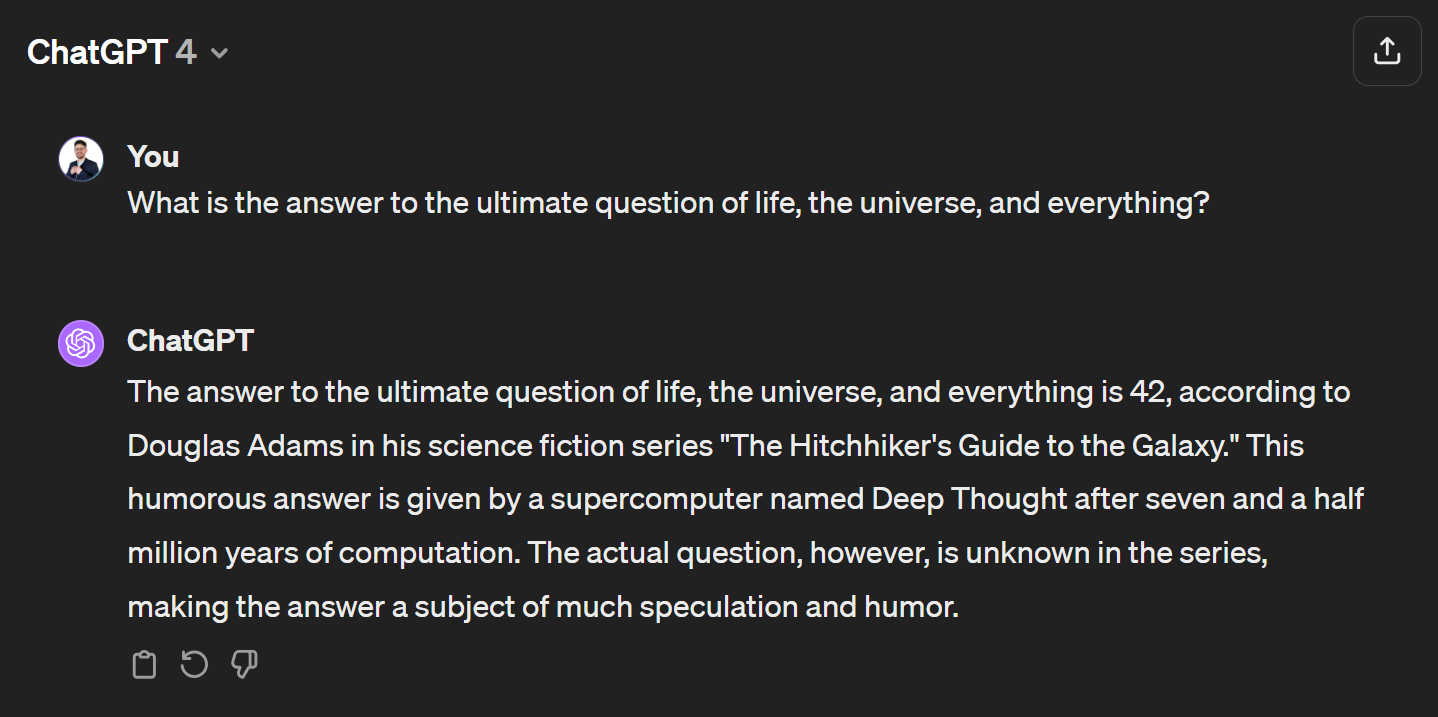 Shortcomings
Not internal information
Not updated information
Hallucinations
Not explainable responses
LLMs are generic, our business is not!
RAG
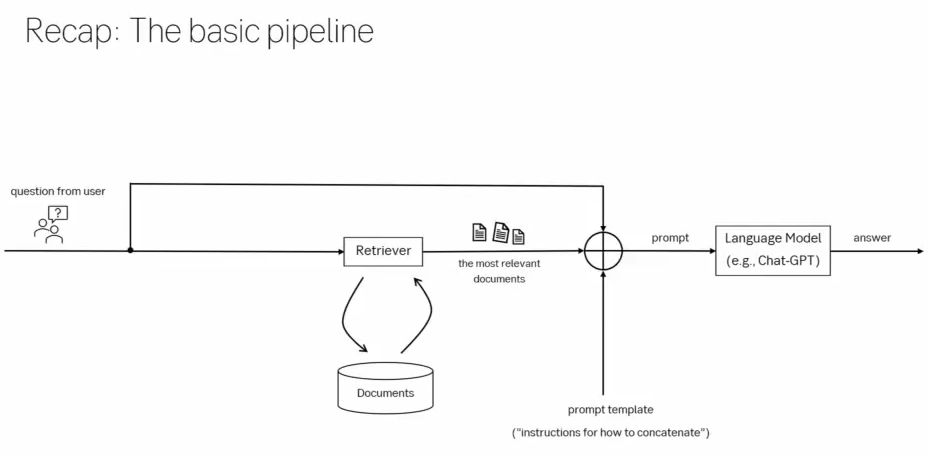 Source: Lewis, Patrick, et al. "Retrieval-augmented generation for knowledge-intensive nlp tasks.“, 2020
Retriever
The task is to find the most relevant documents to answer the question
E.g., if the question contains “loan”, the user expects documents using the word “mortgage”
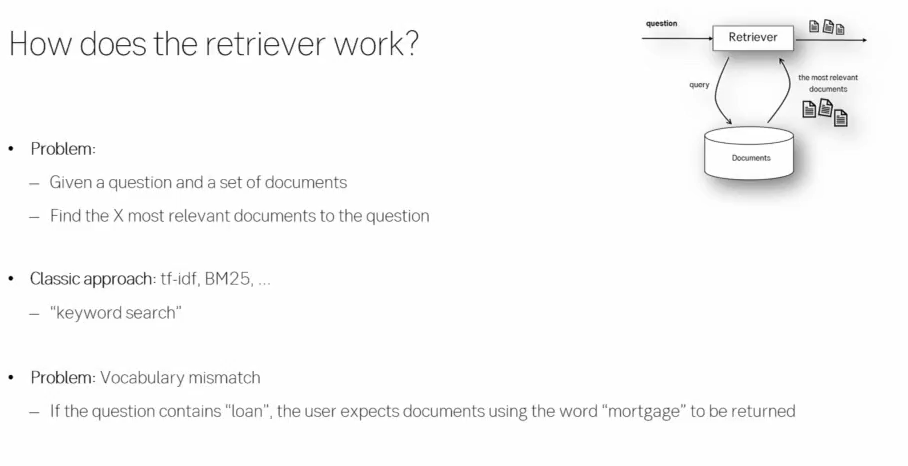 Retriever
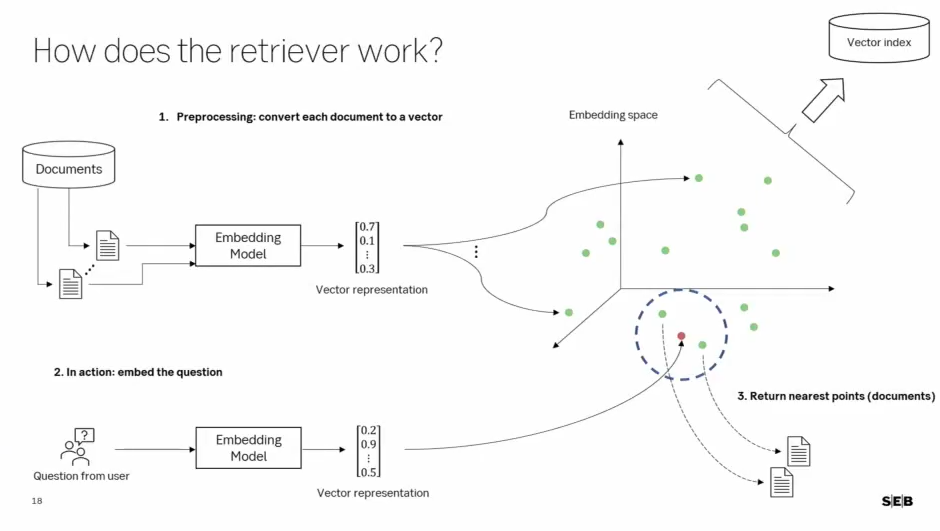 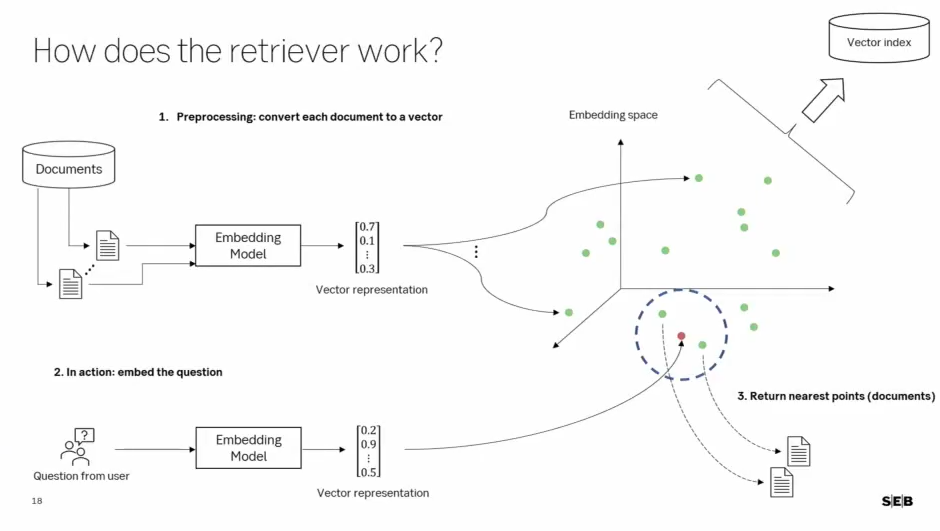 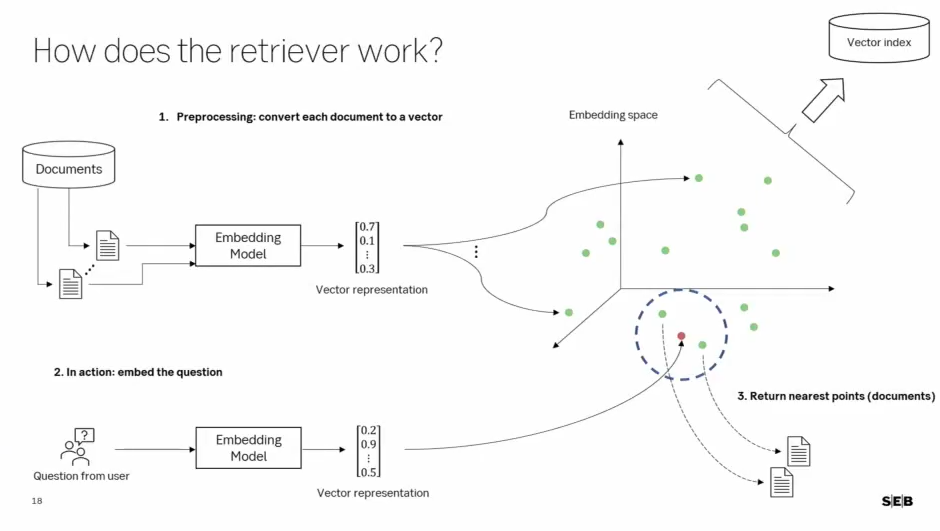 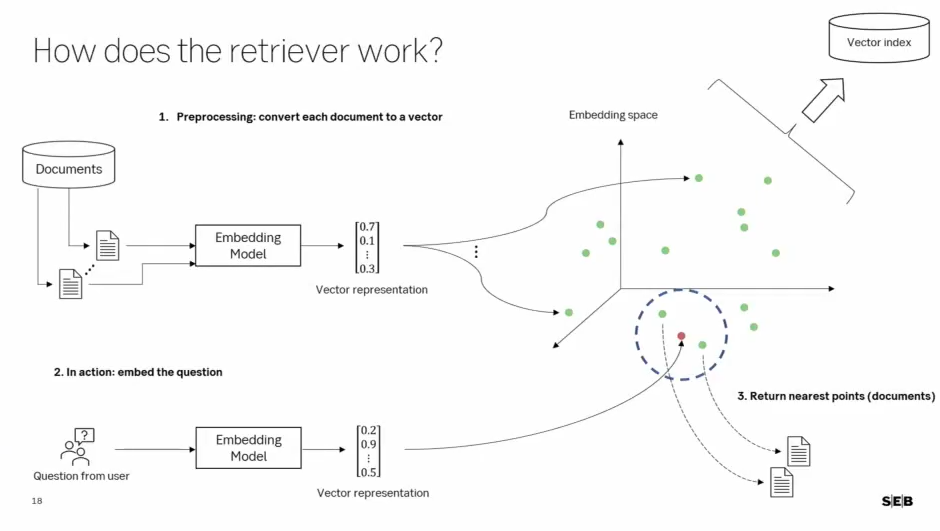 Source: Georg  Schuppe’s presentation at “SEBx AI Bootcamp Technical Track”, 2024
Chunking
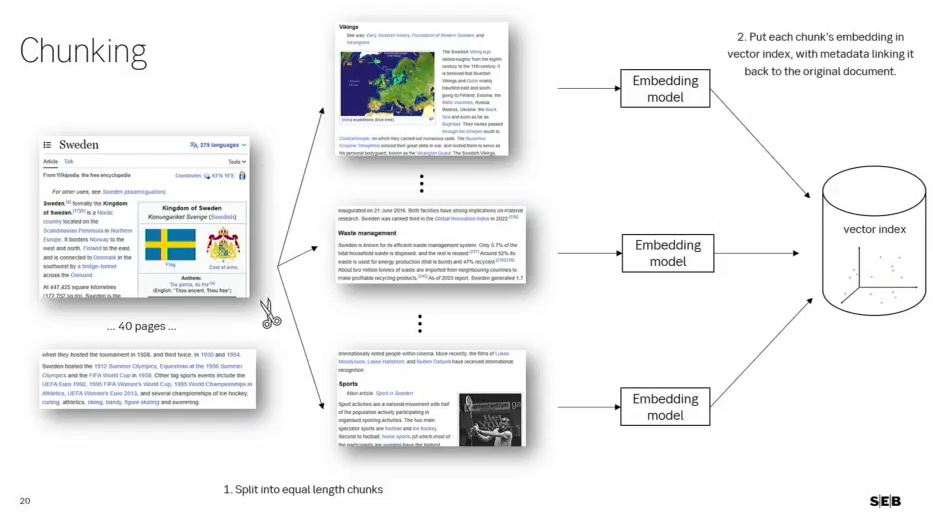 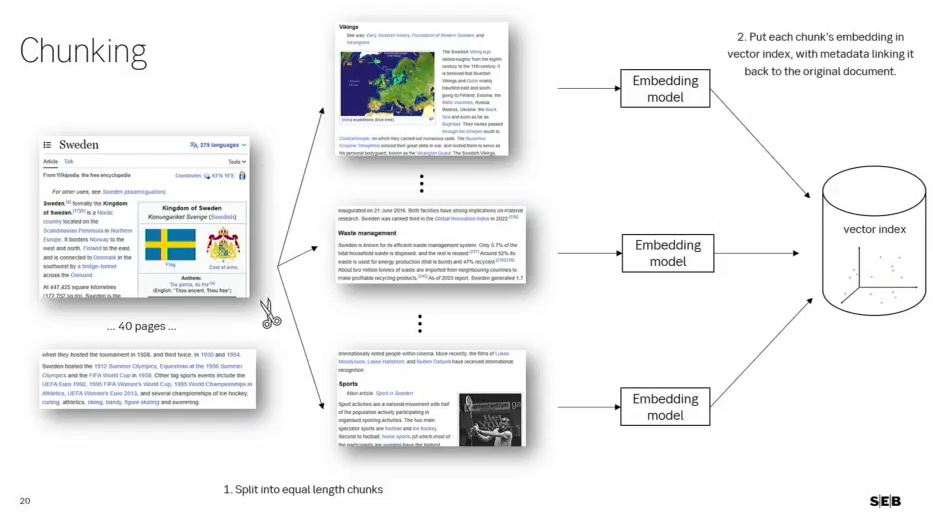 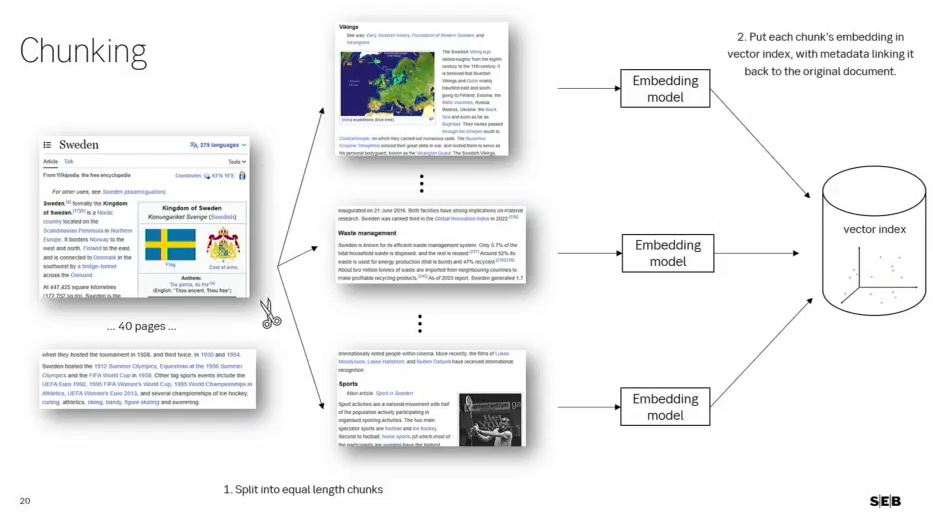 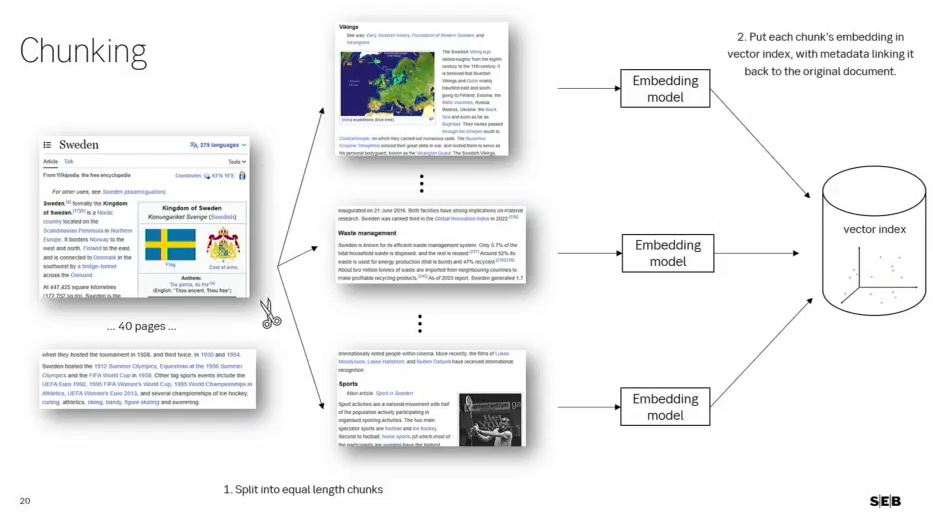 Source: Georg  Schuppe’s presentation at “SEBx AI Bootcamp Technical Track”, 2024
Enhancements
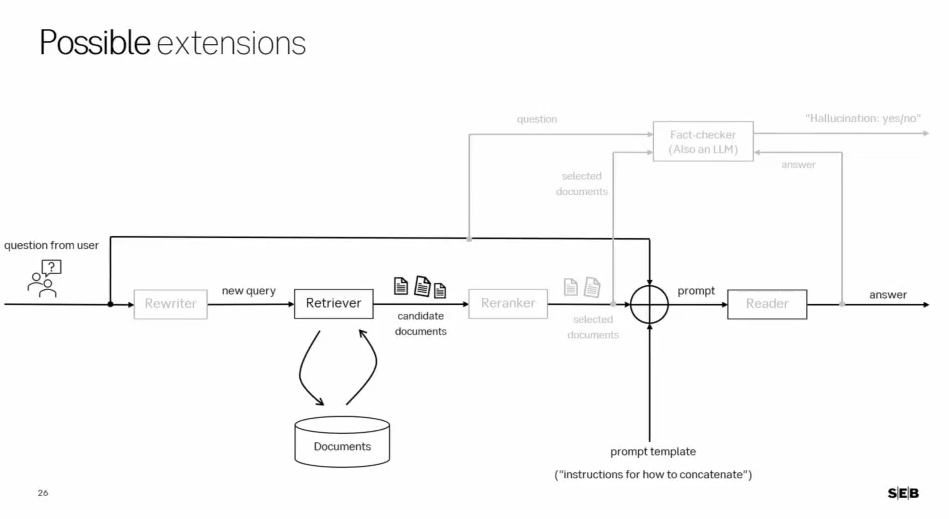 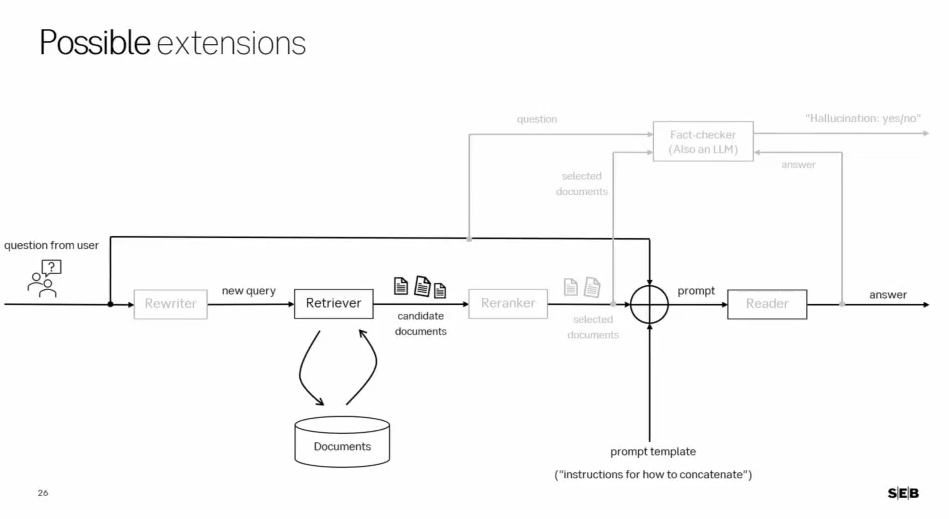 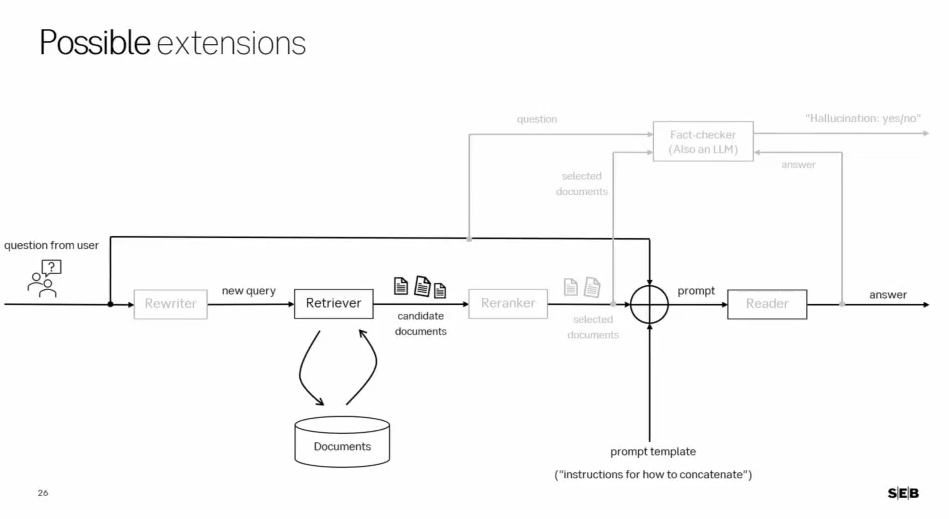 Source: Georg  Schuppe’s presentation at “SEBx AI Bootcamp Technical Track”, 2024
Java frameworks
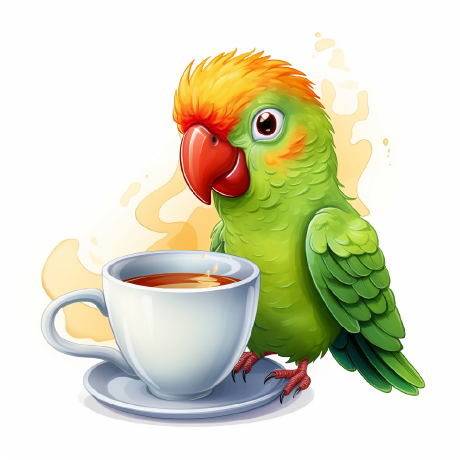 LangChain4j
Spring AI
Rag4j
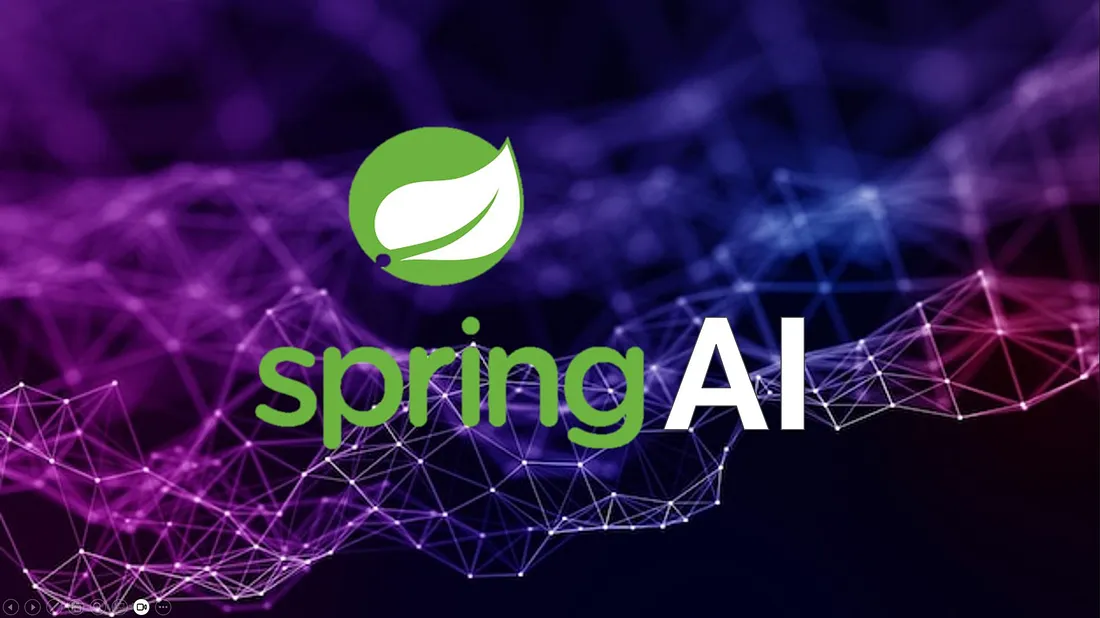 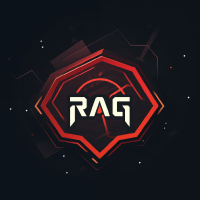 Demo time